Application of Orthogonal-Defect Classification for Software Reliability Analysis
Edward Chen North Carolina State University
Han Bao Idaho National Laboratory
Tate Shorthill University of Pittsburgh
Carl Elks Virginia Commonwealth University
Athira Varma Jayakumar Virginia Commonwealth University
Nam Dinh North Carolina State University

6/30/2022
Risk Assessment Framework for Digital I&C Systems Developed in LWRS Program
Goals of LWRS-RISA Efforts on Digital I&C (DI&C) Risk Assessment: 
Develop an advanced risk assessment framework to support industry’s transition from analog to digital technologies for safety-related I&C systems
Develop an integrated platform that includes all aspects of a typical risk assessment: hazard analysis, reliability analysis, and consequence analysis
Provide a systematic, verifiable and reproducible approach based on technically-sound methodologies
RESHA
(Redundancy-Guided System-Theoretic Hazard Analysis)
Designs of Digital I&C Systems and Plants
LWRS-developed DI&C Risk Assessment Framework
Reliability Analysis
Consequence Analysis
Hazard Analysis
PRA + UQ
(Probabilistic Risk Assessment + Uncertainty Quantification)
Multiscale Quantitative Reliability Analysis
Suggestions to optimize designs and upgrades by quantitatively reducing risks and costs
BAHAMAS
(Bayesian and HRA-Aided Method for the Reliability Analysis of Software)
ORCAS
(Orthogonal Defect Classification for Assessing Software Reliability)
CCF Modeling and Estimation
2
[Speaker Notes: In IRADIC, a redundancy-guided systems-theoretic method for hazard analysis was developed for supporting I&C designers and engineers to address both hardware and software CCFs and qualitatively analyze their effects on system availability. It also provides a technical basis for implementing, following reliability and consequence analyses of unexpected software failures. It integrates STPA, FTA and HAZCADS and effectively identifies software CCFs by reframing STPA in a redundancy-guided way. 

The second part of IRADIC is reliability analysis with the tasks of quantifying the probabilities of failures from the hazard analysis and failure of entire DI&C systems. In IRADIC, two methods have been developed for different application conditions: one of them is called BAHAMAS for limited-data conditions and another is called ORCAS for data-rich analysis. 

As the third and final part, consequence analysis is to be implemented to evaluate the impact of consequences from digital failures on plant responses.]
Introduction and Problem Description
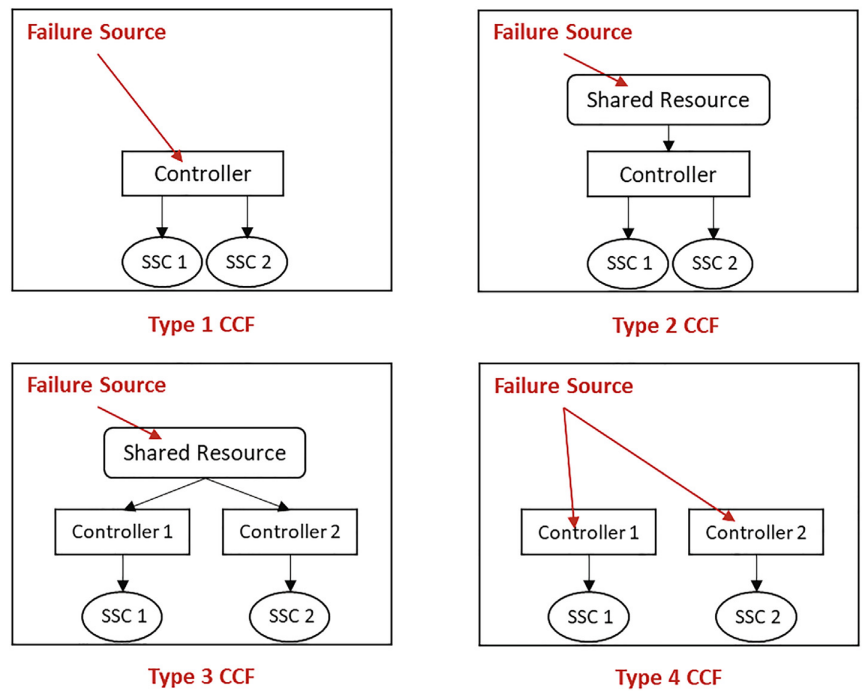 Existing methods:
Systems theoretic process analysis (STPA from MIT, 2012) [3]
Introduced Unsafe Control Actions as software failure events
Hazard & Consequences Analysis for Digital Systems (HAZCADS from EPRI, 2021)[4][5]
Combined Unsafe Control Actions w/ Fault Trees.
Digital Reliability Assessment Methodology (DRAM from EPRI, 2021) [6]
Qualitatively ranked risk from DI&C components using Safety Integrity Levels (SIL). 
Orthogonal Defect Classification for Reliability Assessment in Software (ORCAS from INL, 2021)
Quantifies risk from DI&C components based on SDLC information.
Software failures are problematic for licensing and introduce hidden risks for safety critical applications.
3
Software Failures in DI&C Systems
STPA – Software ‘failure’ is due to inadequate constraints leading to ‘misbehaviors’ and loss [3]
Rules for operation during development were not strict enough (i.e., loophole)
Misbehaviors = Unsafe Control Actions (UCA)
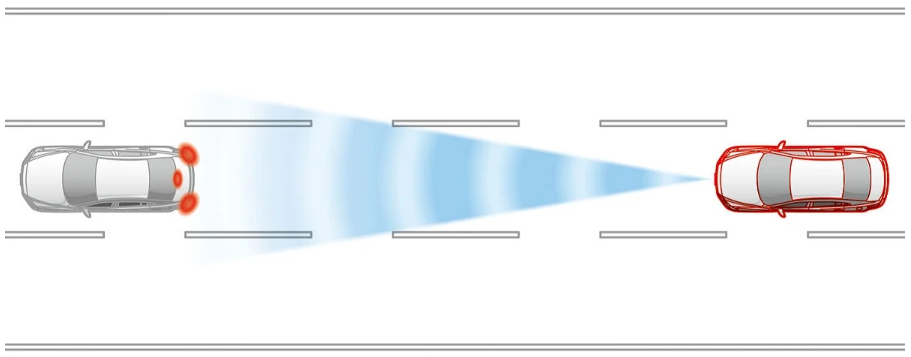 Auto emergency braking (AEB)
Brake when collision imminent and not user initiated
UCAs are undesirable, cause losses, and stem from various sources including inadequate constraints. How can we quantify the probability a UCA will occur?
4
Theory behind Software Failure
Does software fail probabilistically or deterministically?
Deterministic = will always happen given the same input conditions
Probabilistic = estimate of occurrence based on numerous conditional factors
Truth = if failure conditions were known then errors can be 100% repeated
Assumption: Omniscient knowledge of conditions for failure paths
If known, then defect is removed!
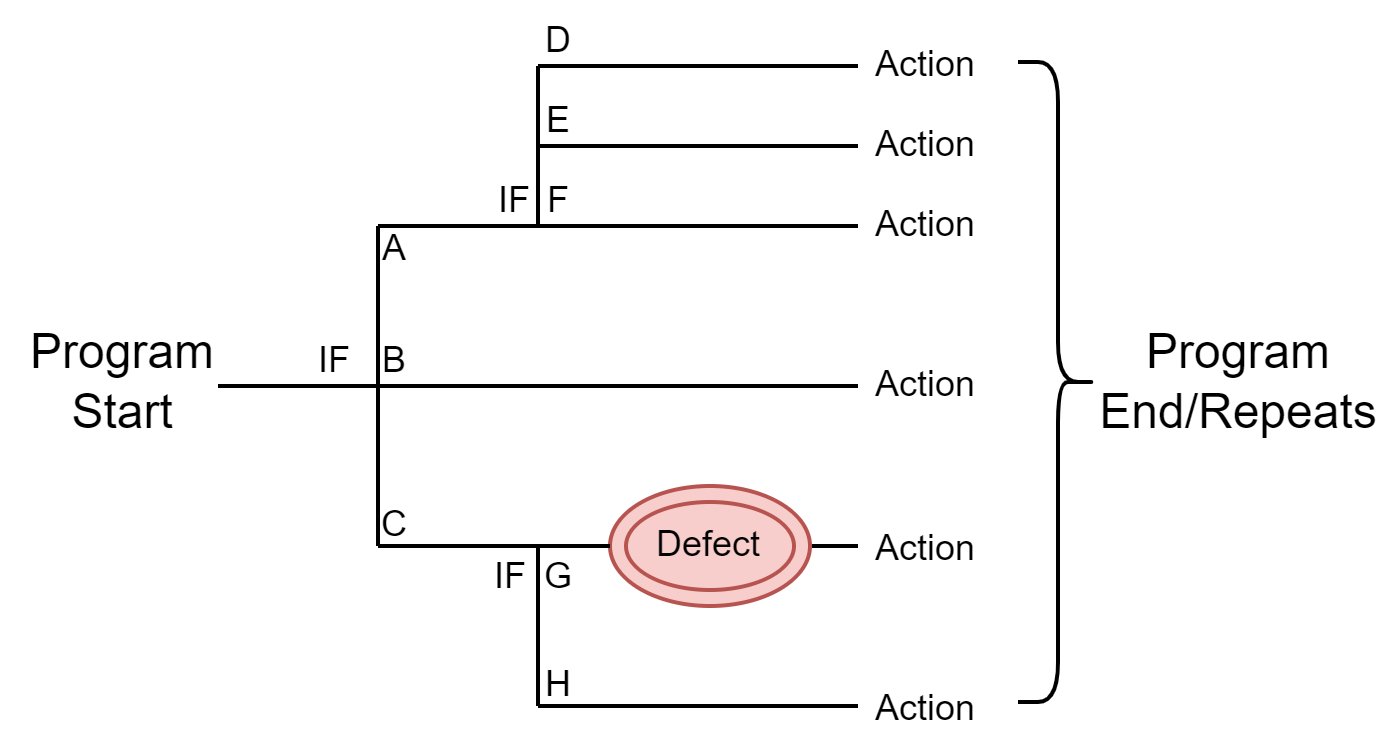 Factors that influence a program:
Human, input type, environment, version, compatibility, sequence, load, etc.
Failure of software is based on the highly complex interacting factors that cannot be known perfectly in advance. Failure prob. can only be estimated based on conditional correlated factors
5
Deterministic vs Probabilistic Example
Suppose a software defect in the AEB exists that:
Fails when it rains

What is the failure probability of the software?
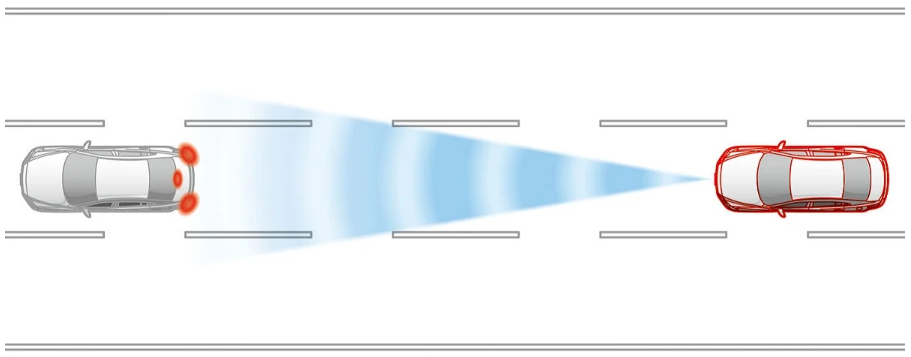 Deterministic -> Always (100%)
Mitigation actions are required to demonstrate sufficient consideration
Cost -> Significant as complexity grows w/o sufficient justification
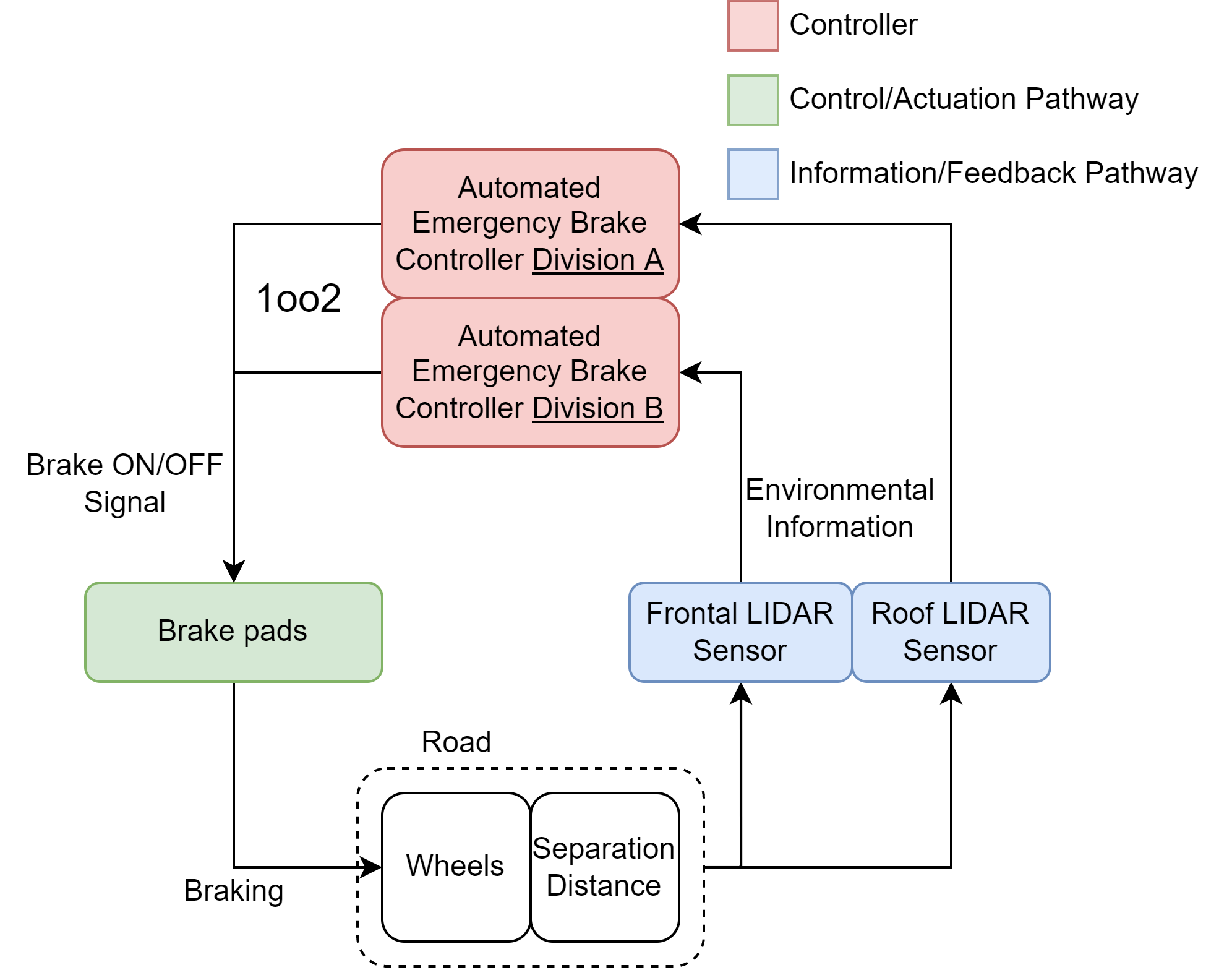 Invalidating scenarios
What if you lived in a desert (e.g., Egypt?)
Probabilistic -> It depends on conditional knowledge
@ what point is it feasibly improbable?
P(UCA-A), P(UCA-B), P(UCA-C), P(UCA-D)??
Probabilistic assessment of software failure is intended to reduce cost just like how PRA was used to reduce structural protection & redundancy costs (e.g., ROOAM)
6
Methods that Don’t Work and Why
Observation: COTS do not fail when tested in an isolated environment but fail when integrated with other components (emergence).
Software defects detected in-development are removed.
Req. specified by user will be tested and achieved. However, req. may still be inadequate (imperfect knowledge)
1.     Testing verification methods conducted post-development
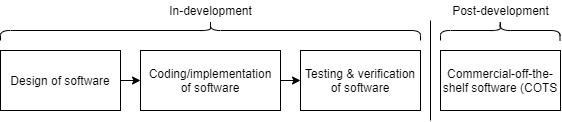 Methods that rely on defect data (i.e., SRGM) by extension will also not work (no failure data available for modeling) [30]
Individual components post-development do not fail
2.     Good programming practices (GPP) used to predict software reliability
Methods that rely exclusively on GPP metrics for prediction aren’t accurate (RePS) [27]
Software function/structure relationships are NOT transferrable to other software
Bugs per line of code, Cyclomatic complexity, traceability
Transparency in the SDLC is the only way to adequately assess software reliability. Post assessment lacks sufficient information without considerable conservatism & assumptions.
7
Orthogonal Defect Classification [28]
Orthogonal defect classification [28]:
Software defects with shared characteristics are grouped together (classification)
Function, checking, algorithm, etc.
Defects with shared characteristics cause the same software failure modes (UCA)
Grouping allows generalized assessment on how each class impacts the code useability
ODC allows semantic classification of common software defects into specific categories. Think labelling errors in an essay (i.e., grammatical vs syntaxial)
8
Data Collection & Correlation
Defects with shared characteristics cause the same UCA
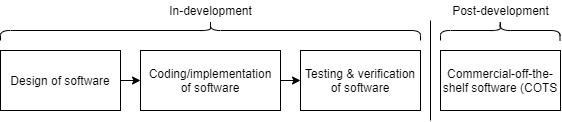 What info can be used to correlate development & software reliability?
Defect Data Correlation:
402 defects were collected from 3 database management software, 1 autonomous car software, and 1 microcontroller operating system 
MongoDB [29], Cassandra[29], Hbase[29], OpenPilot, Zephyr (open source github repositories)
Algorithm Defect Class
Assignment Defect Class
9
Data Collection & Correlation
1.  The relationship between defect class detected and UCA caused holds true for   5 different pieces of software.
Consistent with ODC theory [13] regarding software defect classes
2.   A global relationship table is constructed for all defect classes & UCA types
If a Timing defect exists, it has a 52.4% chance to cause a UCA-C; 
P(UCA-C|Timing) **conditional probability**
Conditional probability table
b)    BUT, what is the probability of a Timing defect?? P(Timing) **class probability**
A relationship between UCA type and defect class exists. If we know the prob. that a specific defect class exists in the software, we can determine the prob. it will cause a UCA
10
Class Probability
Github tracks when issues were detected and resolved 
Mean time to failure (MTTF) and Mean time to repair (MTTR)
Software reliability growth curves can be used to model trend of defect class detection rate over software development lifecycle
Predicts remaining # of hidden defects & probability of defect existing.
Probability of Timing Defect @ Next Hour of Execution on MongoDB, P(Timing)
S-curve Predicted Timing defects on MongoDB
11
Case Study: VCU Smart Sensor
12
Case Study VCU Smart Sensor
Function:
Provide accurate pressure & temp. measurements for altitude calculation for flight controller
Characteristics:
Light-weight operating system (Chibi-OS) [11]
Software controlled w/ communication capability
STM32f4 Debugging Board
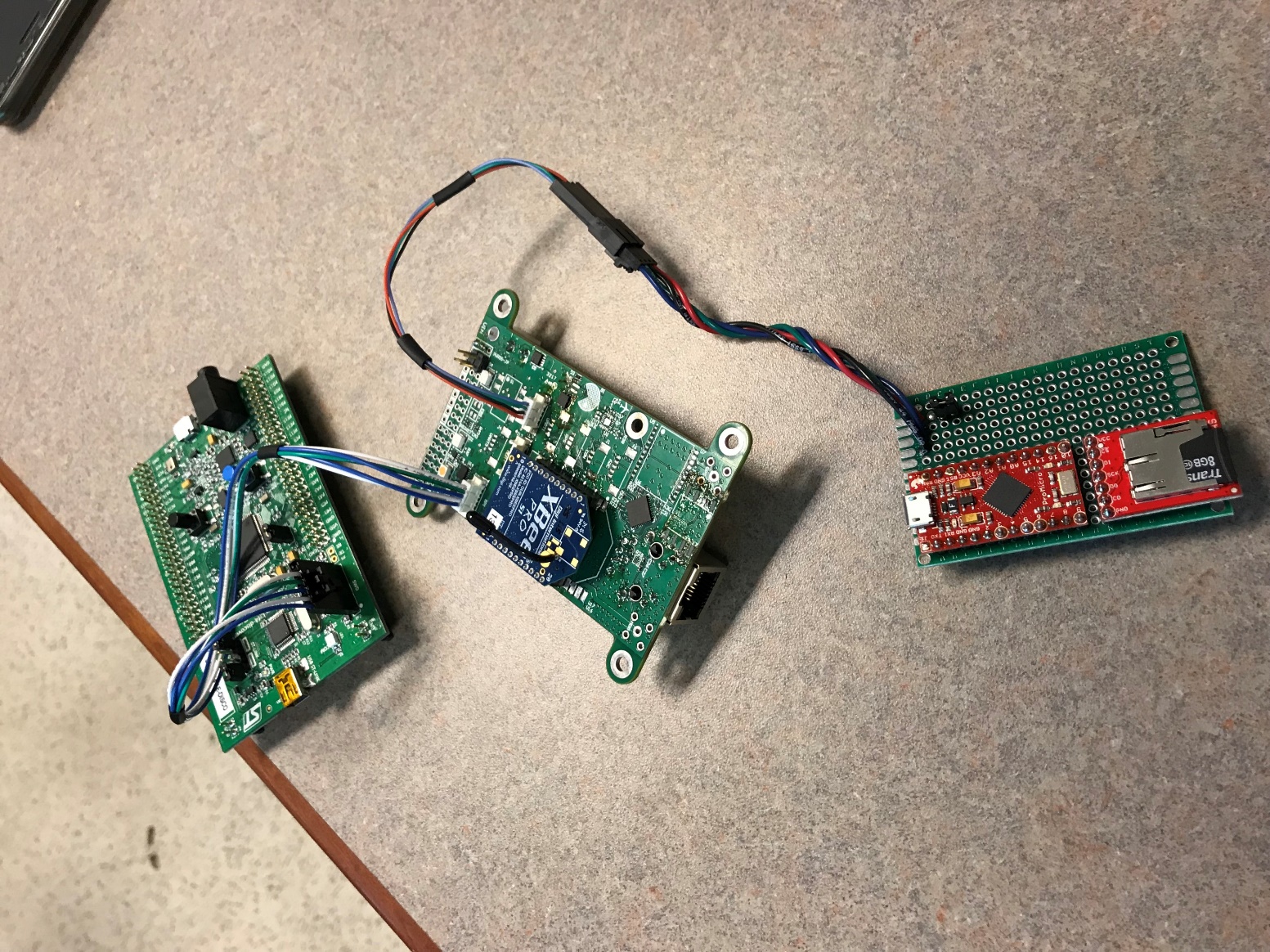 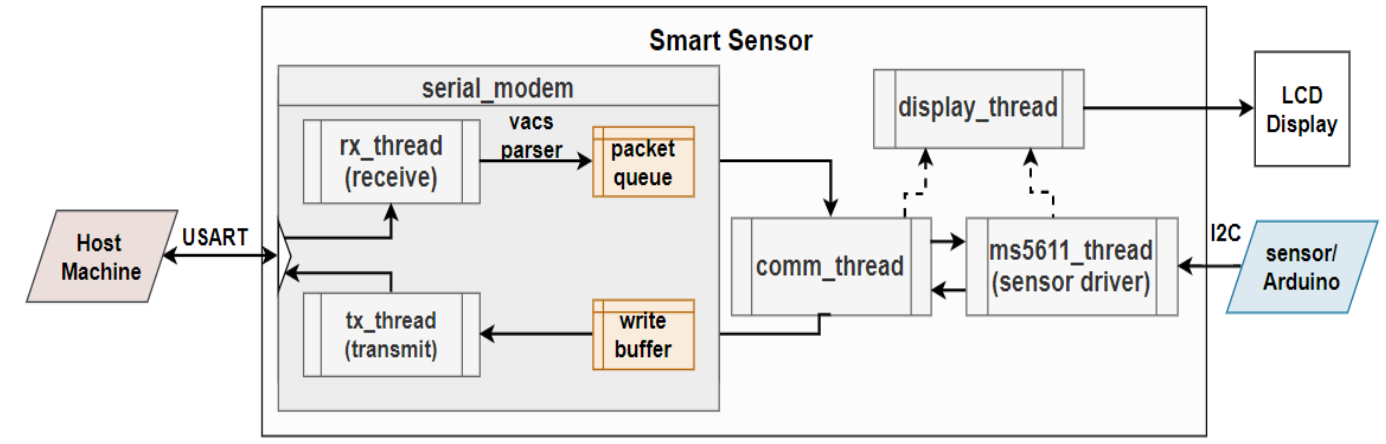 VCU Smart Sensor Board
Block diagram of smart sensor [12]
Emulated Barometric Pressure Sensor (MS5611)
Experimental setup of VCU smart sensor [12]
13
STPA Software Failure Modeling of VCU Device
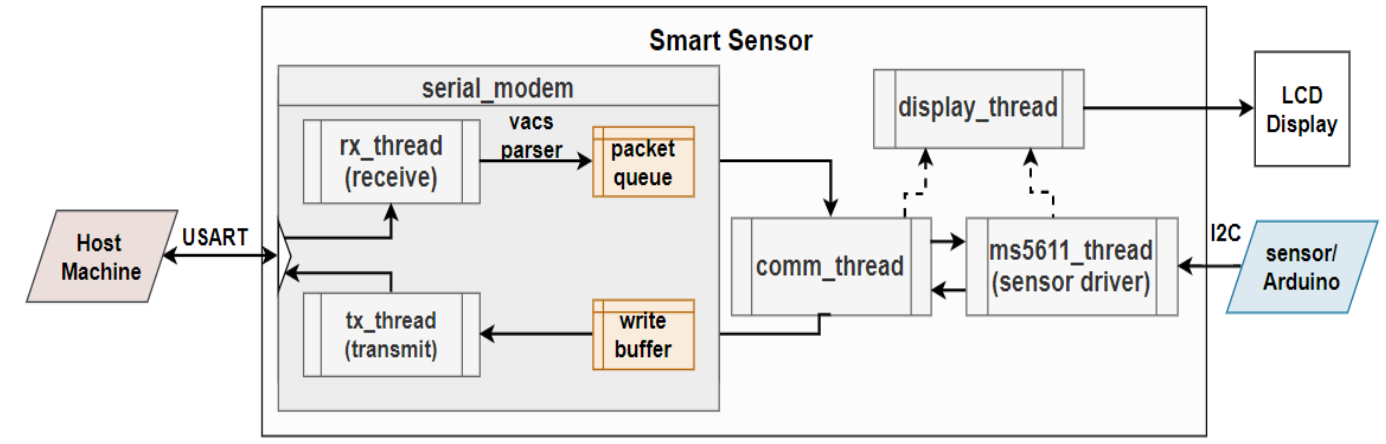 Standard STPA representation cannot be used here:
No control actions, only information flow
Unsafe information flow -> software failure modes of information control free DI&C systems (EC303)
Objective: 
How are latent hidden defects related to each failure mode?
How can we quantify these software failure modes?
14
Software Failure Mode Quantification
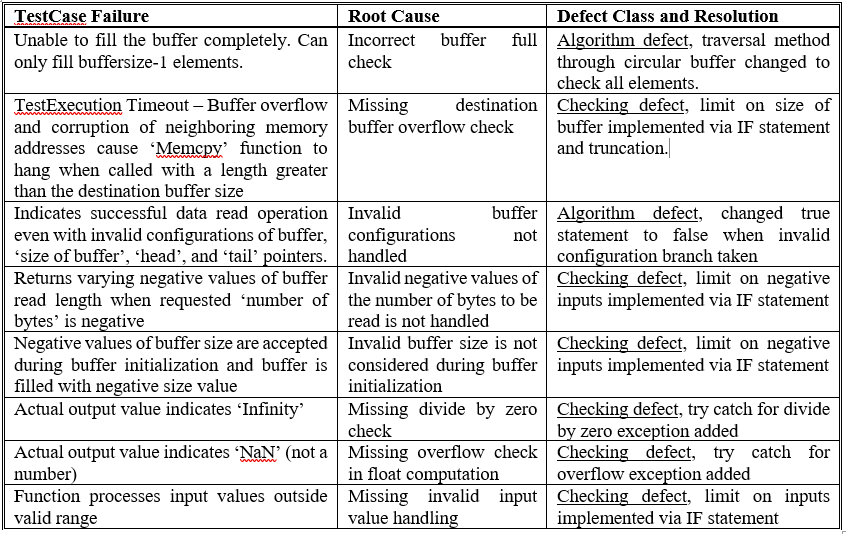 2 algorithm and 6 checking defects were discovered over 10,146 tests
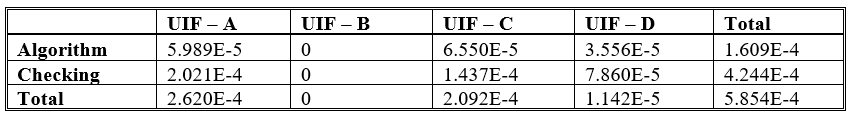 15
Using Failure Probability in Fault Trees
Cell for Checking defect
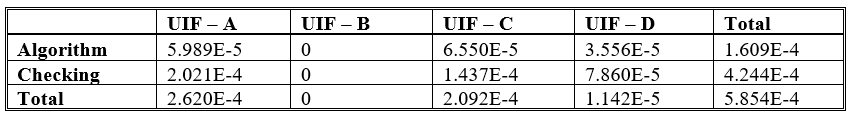 Table 2. Probability of software failure modes based on test data base provided by VCU
16
Discussion & Conclusion
Demonstrated a relationship between UCA and defect class exists 

Developed a conditional probability table for all defect classes & UCA types

Presented a framework for quantifying UCA failure modes using the defect  cond. table

Conducted case study on a smart sensor system & demonstrated comparable results
Q&A
17
[Speaker Notes: Future work?]
18
Acknowledgements
The research activities and achievements presented in this work were funded under the Risk Informed Systems Analysis (RISA) Pathway of the United States Department of Energy Light Water Reactor Sustainability Program.

This information was prepared as an account of work sponsored by an agency of the U.S. Government under DOE Contract No. DE-AC07-05ID14517. Neither the U.S. Government nor any agency thereof, nor any of their employees, makes any warranty, express or implied, or assumes any legal liability or responsibility for the accuracy, completeness, or usefulness of any information, apparatus, product, or process disclosed, or represents that its use would not infringe privately owned rights. References herein to any specific commercial product, process, or service by trade name, trademark, manufacturer, or otherwise, does not necessarily constitute or imply its endorsement, recommendation, or favoring by the U.S. Government or any agency thereof. The views and opinions of authors expressed herein do not necessarily state or reflect those of the U.S. Government or any agency thereof.
References
19
References
20